Муниципальное бюджетное дошкольное 
образовательное учреждение 
детский сад №41 пос.Санболи 
Амурского муниципального района 
Хабаровского края

Отчет 
о проведении тематической  недели по 
нравственно-патриотическому воспитанию дошкольников
«77 лет Великой Победы»
                       с 26.04.2022 года по 06.05.2022 года

                                
    воспитатель старшей разновозрастной 
группы: Дударева О.Н.

             пос. Санболи, 2022 г.
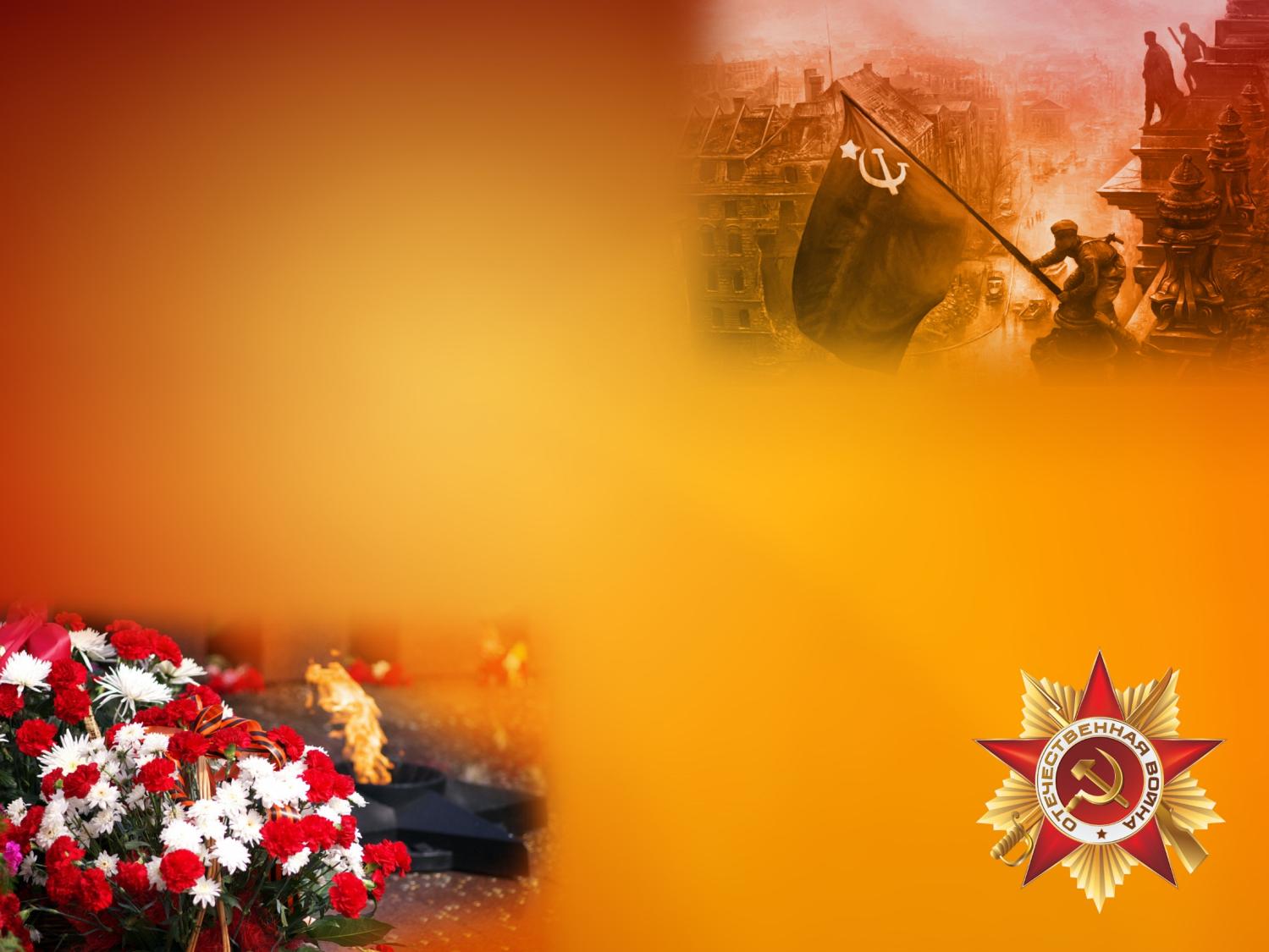 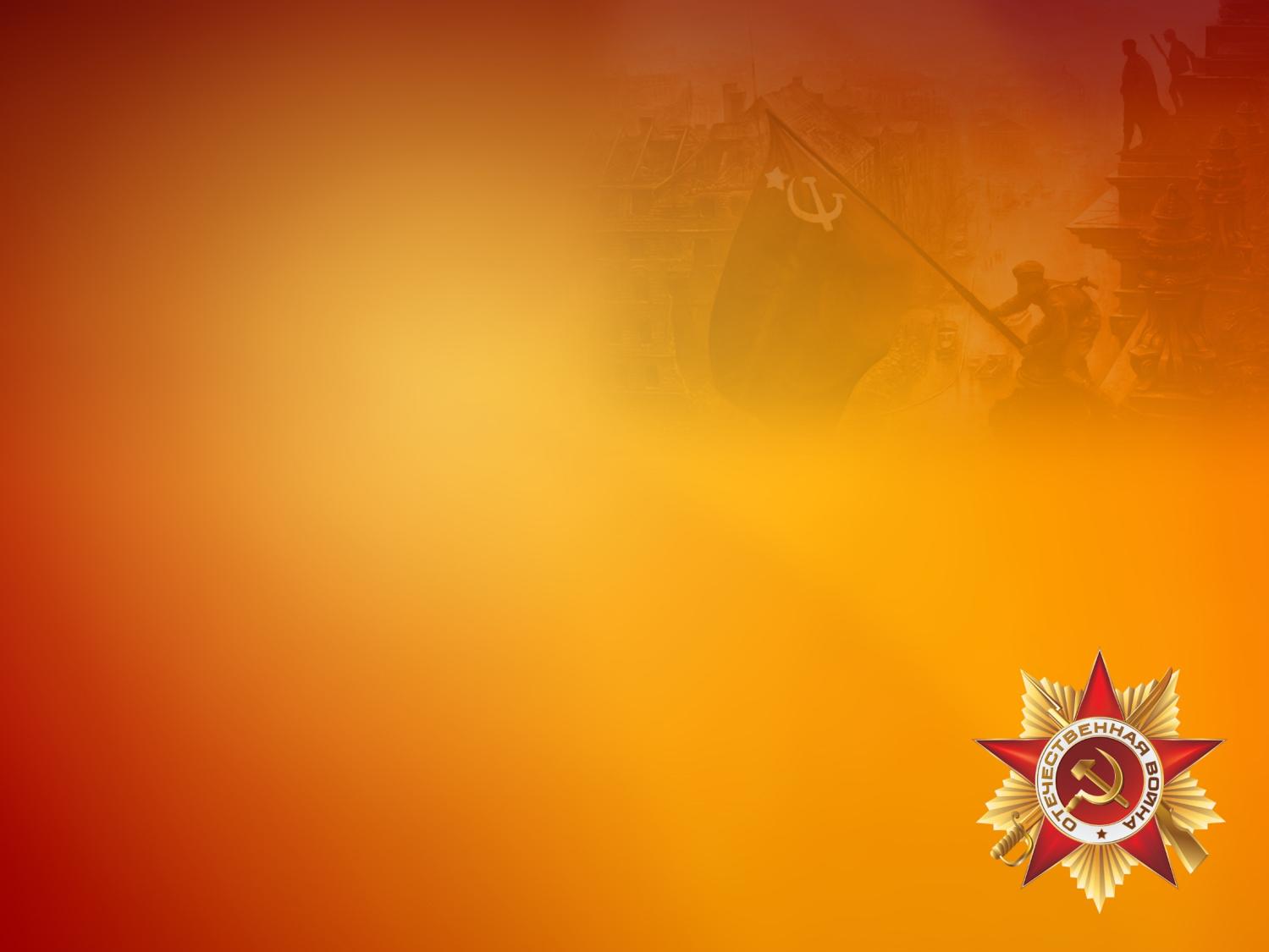 Паспорт тематической недели:
Вид недели: информационно - творческая
Участники недели: дети, воспитатели, родители, сотрудники ДОУ
Сроки: краткосрочная (с 26.04.2022 по 06.05.2022)
Ожидаемый результат : Получение детьми новых знаний и развитие восприятий о Победе.  Изготовление и установка стелы «Мы помним, мы гордимся», создание и установка методического пособия «Поезд победы», оформление Музея: 77 лет Победы
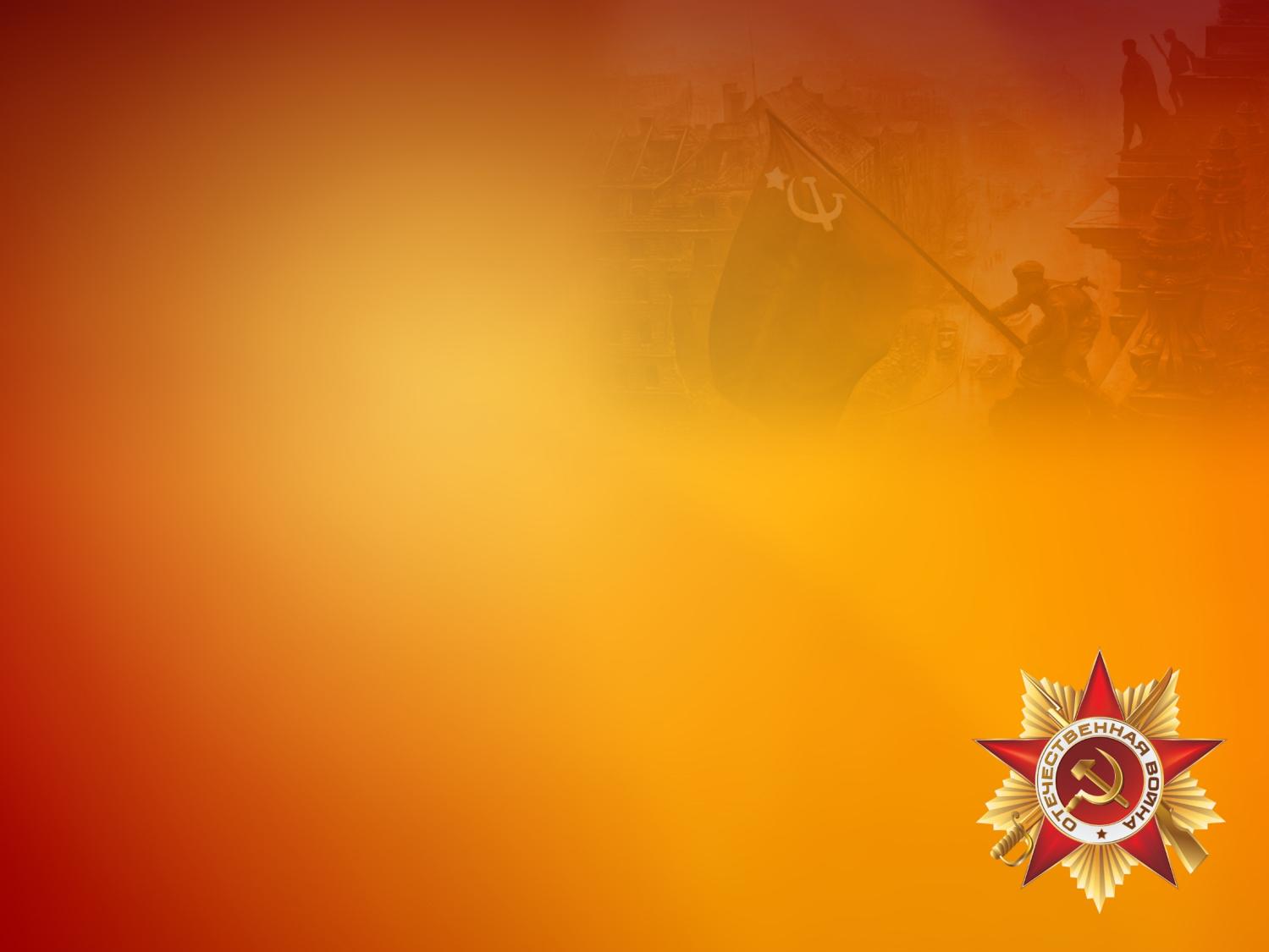 Актуальность: в преддверии празднования Дня Победы с детьми провели опрос  по выявлению знаний и представлений о ВОВ, который  выявил, что знаний не достаточно. Таким образом, было  принято решение разработать и реализовать тематическую неделю «77 лет Великой Победы»
Цель: Расширение знаний и представлений детей о подвиге народа. Формирование гражданской позиции, патриотических чувств, любви и уважения  к историческому прошлому страны, к Родине, к своему народу-Победителю
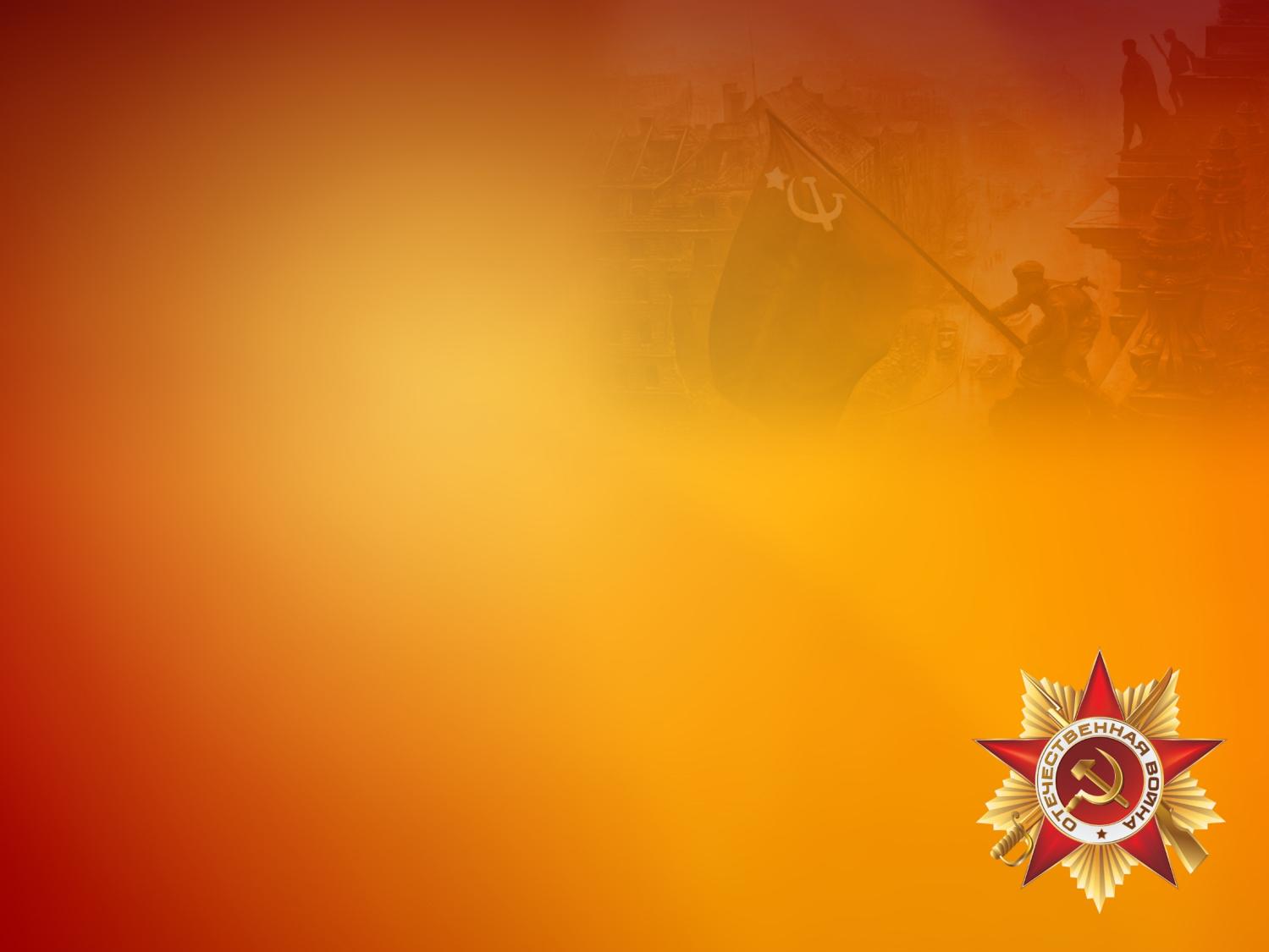 Задачи: 
1)  Уточнение и расширение представлений детей о Победе  в Великой Отечественной войне. 
2) Формирование у детей представления о подвиге народа, который встал на защиту своей Родины в годы Великой Отечественной войны. 
3)Воспитание уважения к  воинам павшим в годы войны и Ветеранам,  оставшимся в живых
Предполагаемый результат: 
В результате реализации тематической недели у детей будут сформированы начальные представления о ВОВ, о военной технике, воинах, защищавших Родину, о наградах, о празднике 9 Мая, о Ветеранах Санболинского Сельского поселения
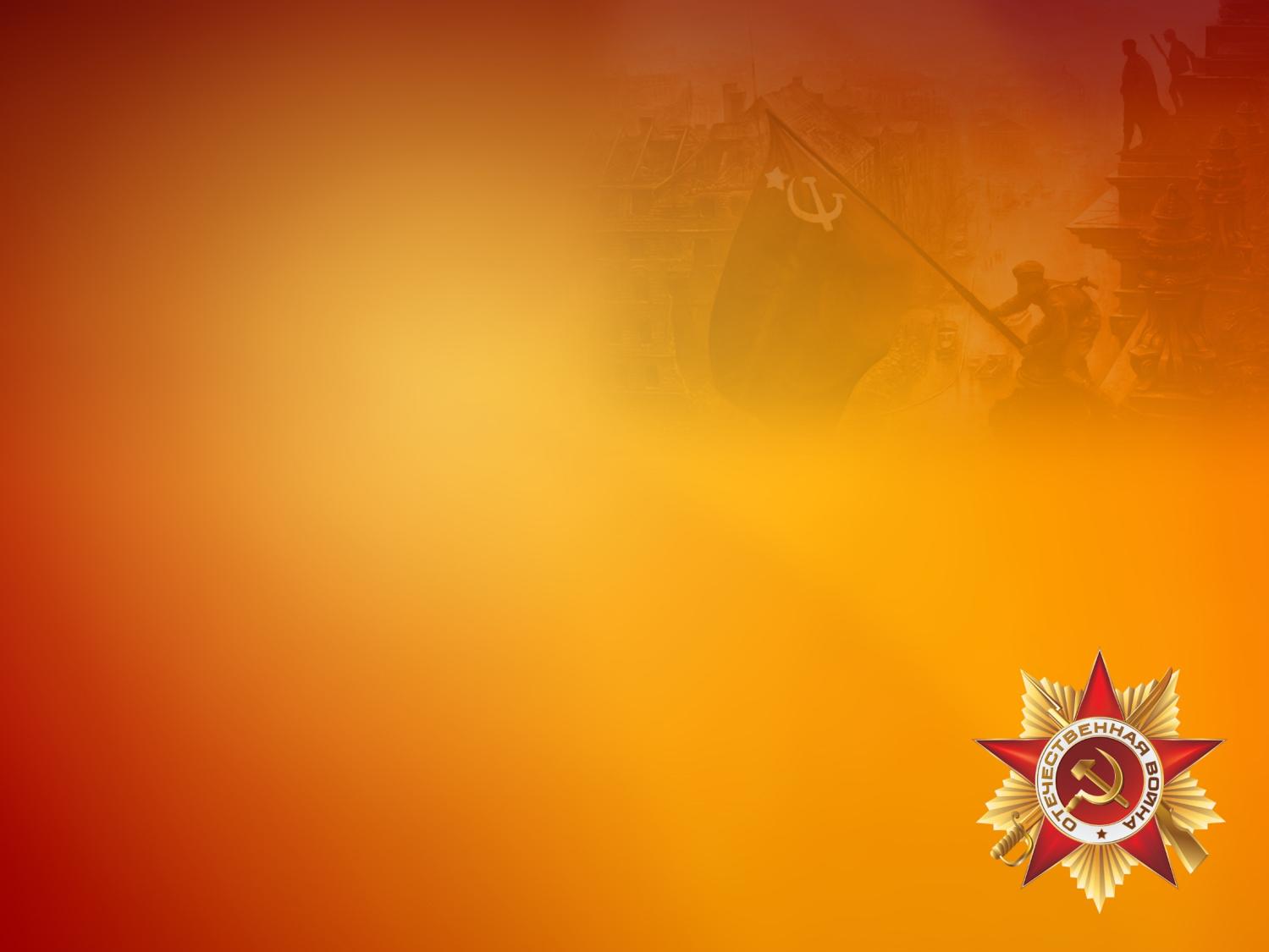 Подборка художественной  литературы  военной тематики: рассказы, стихи и песни  о войне
Иллюстрации по теме: военная техника, дети войны, награды победителей, города-герои
Оборудование: пилотки, фуражки, флажки,  военная форма,  халаты и  сумки  мед.сестёр, цветы,  рисунки, аппликация
Ресурсное
обеспечение
проекта
Оформление Музея Победы:  77 лет Великой Победы,  изготовление стелы «Мы помним, мы гордимся»,  установка методического пособия «Поезд Победы»
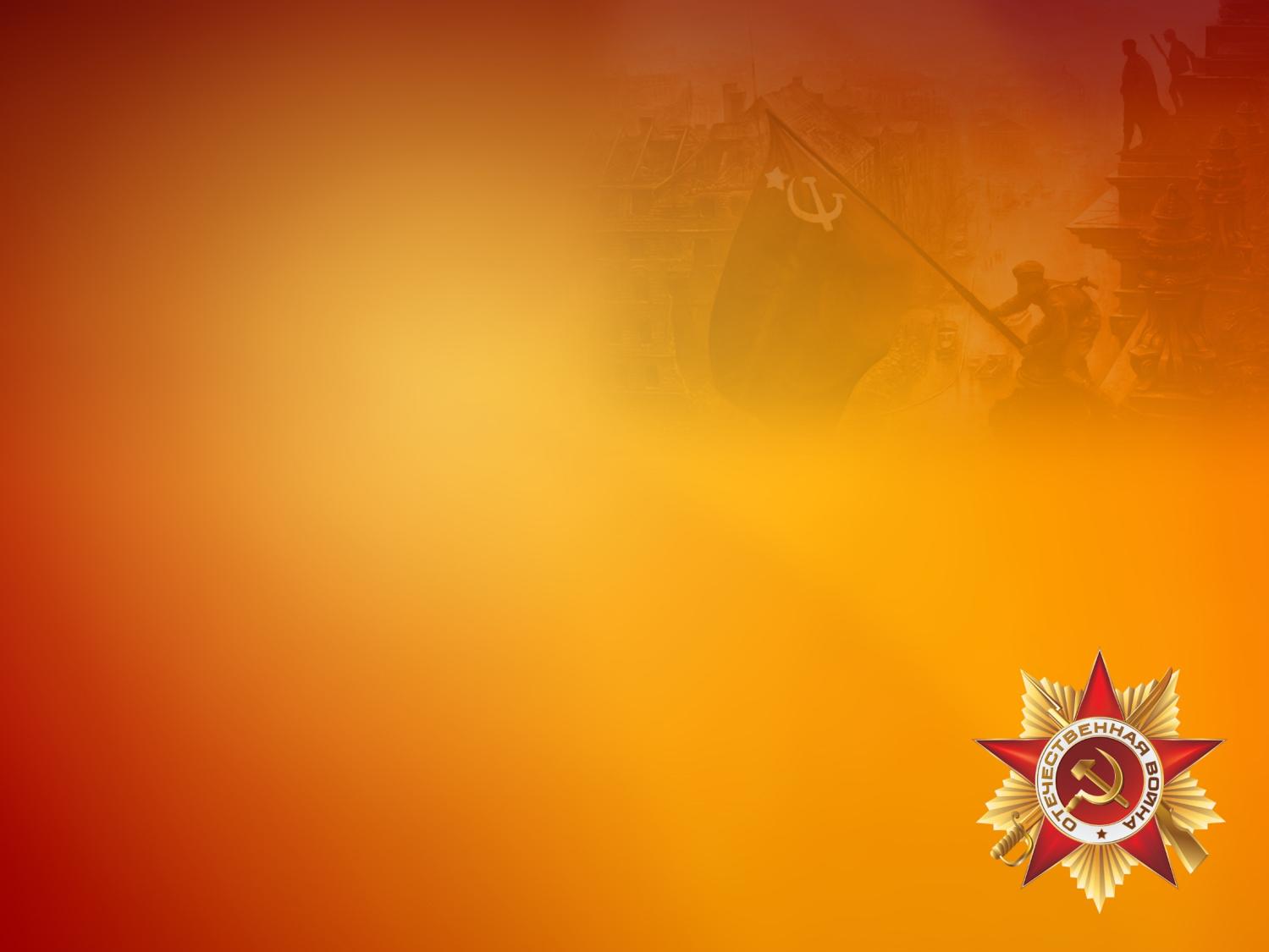 Подготовительный этап
Составление плана реализации тематической недели
Подбор литературы о войне: стихи, рассказы, песни
Опрос детей 5 -6 лет по данной теме
Обогащение предметно-пространственной  среды (оформление музея, изготовление стелы, приобретение печатной прокуции для оформления)
Вовлечение родителей и сотрудников в реализацию тематической недели 
(приобретение материалов, красок  для изготовления стелы, поезда победы, наполнение музея)
Рассматривание иллюстраций (города-герои, дети войны, оружие победы, военная форма, ордена и медали победителей)
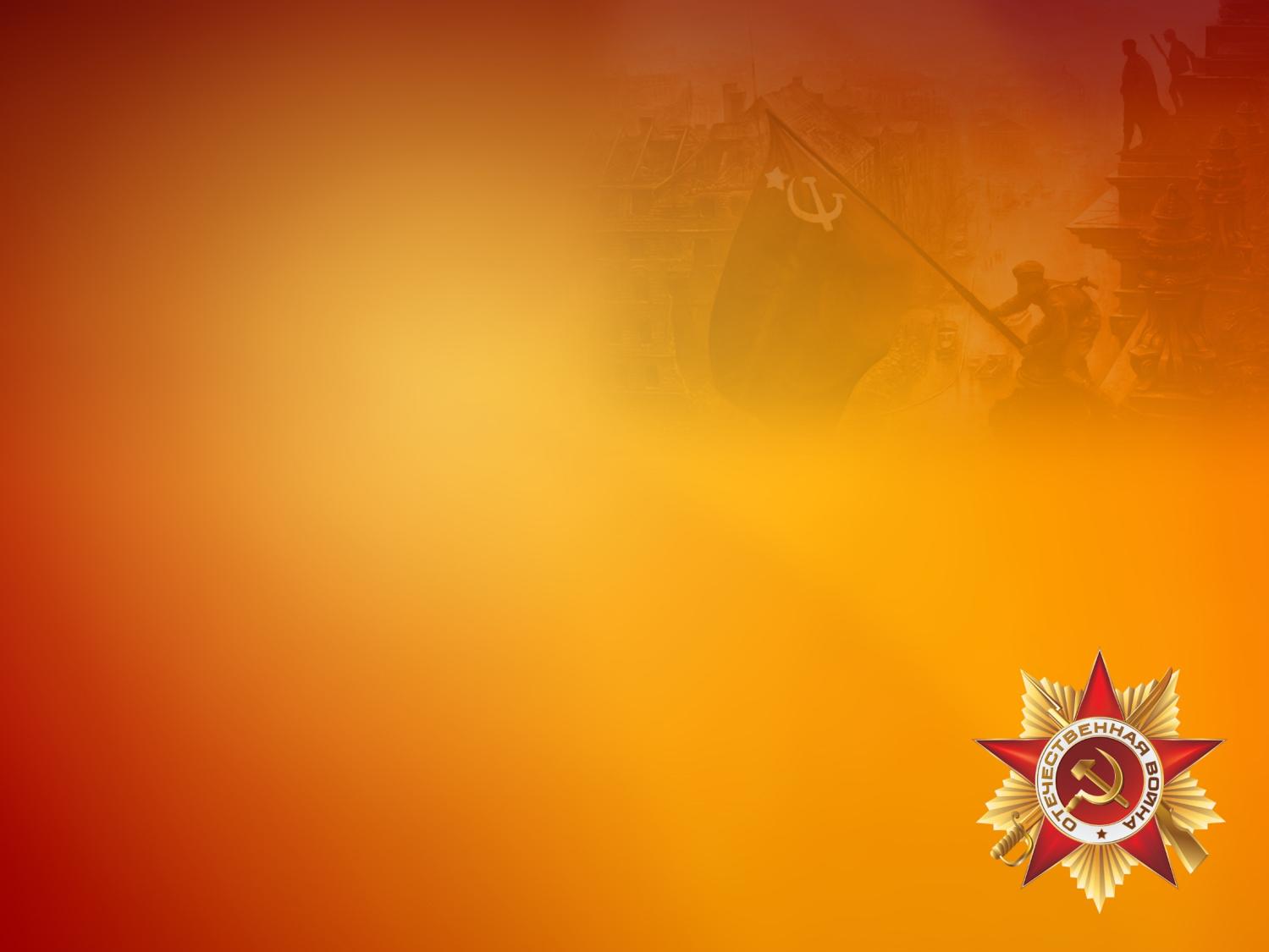 Работа с родителями
* Сбор информации об участниках ВОВ в семьях детей, в поселении (Столярова В.И., Шелиманова В.М., Семенова З.М.)
* Ежедневное информирование родителей о ходе недели
* Консультация для родителей «Читаем детям о войне»
* Совместное создание  выставки  детских работ «Мы помним!»
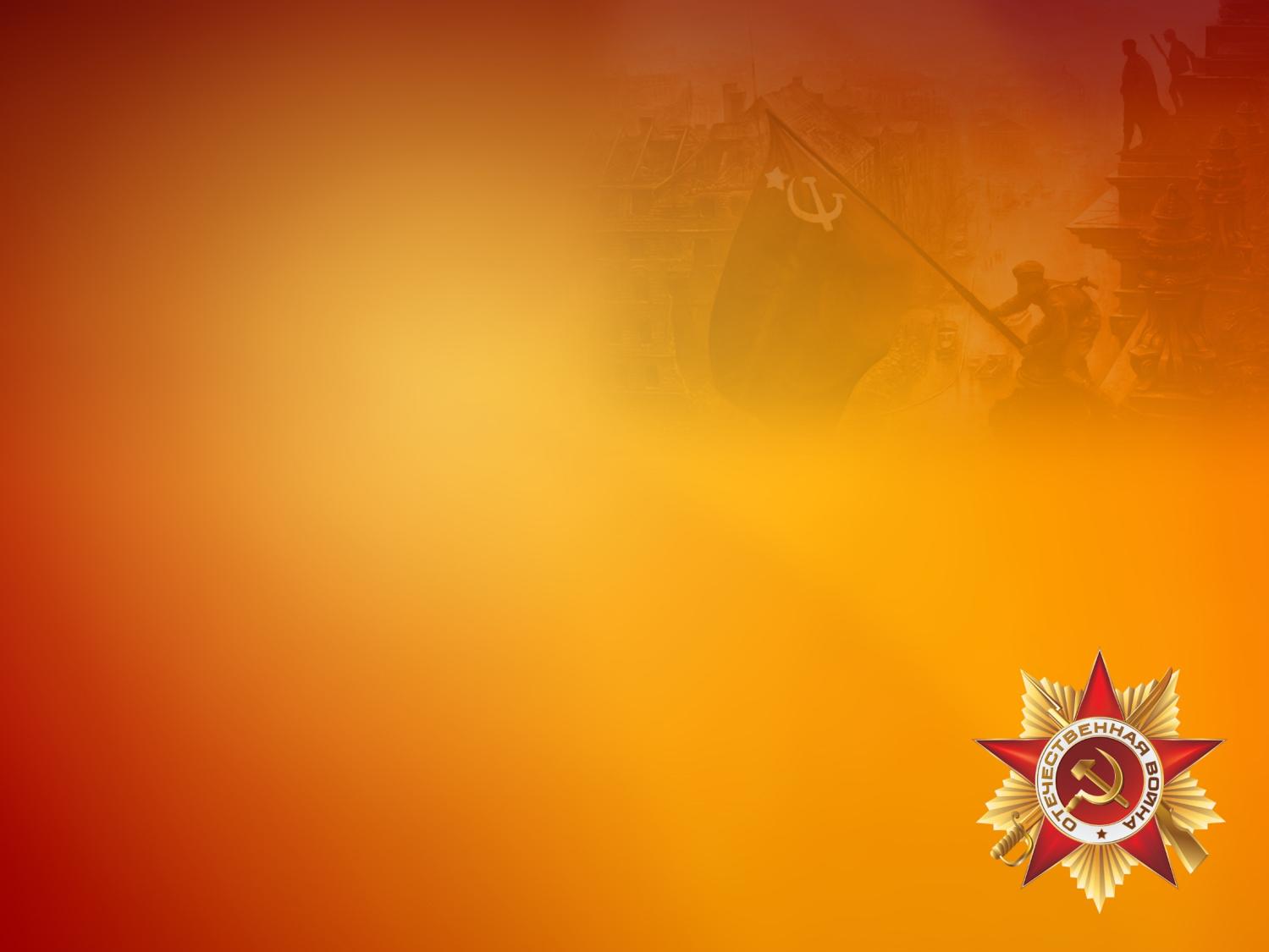 НОД развитие речи:   «Читаем детям о войне» с рассматриванием иллюстраций, книги Памяти, боевых орденов
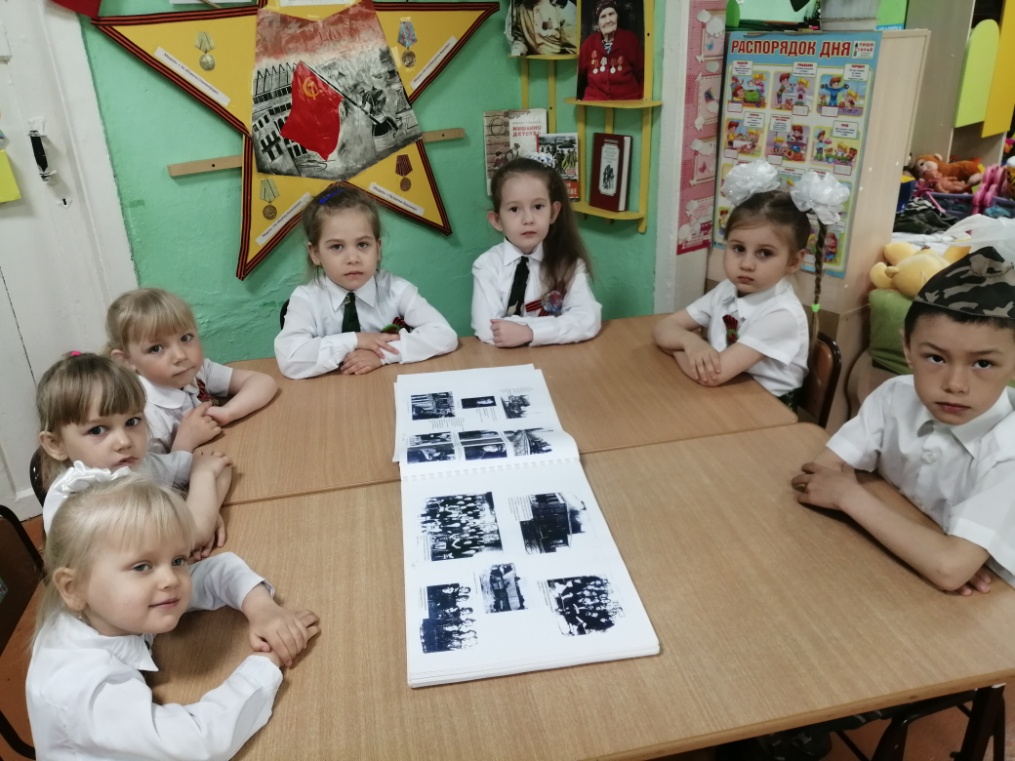 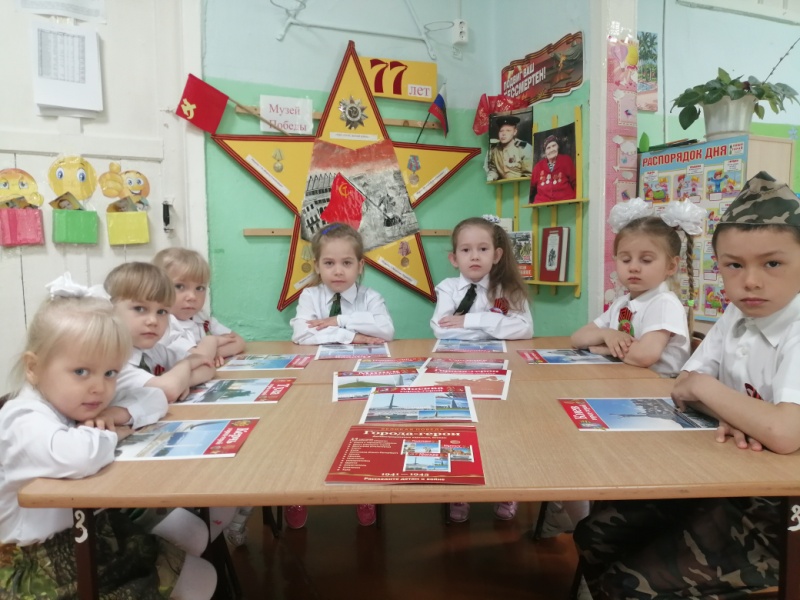 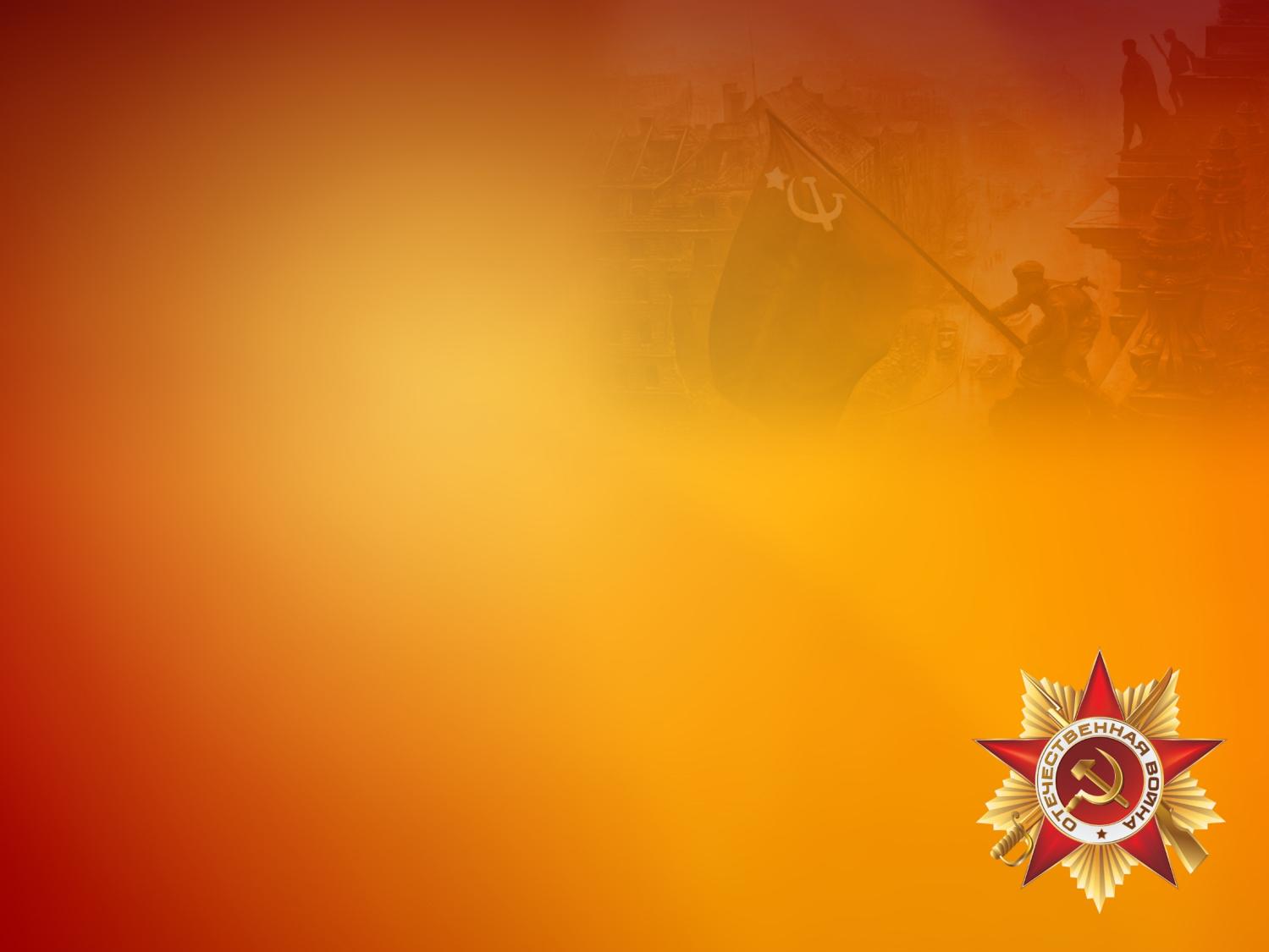 НОД лепка:  «Праздничный салют»
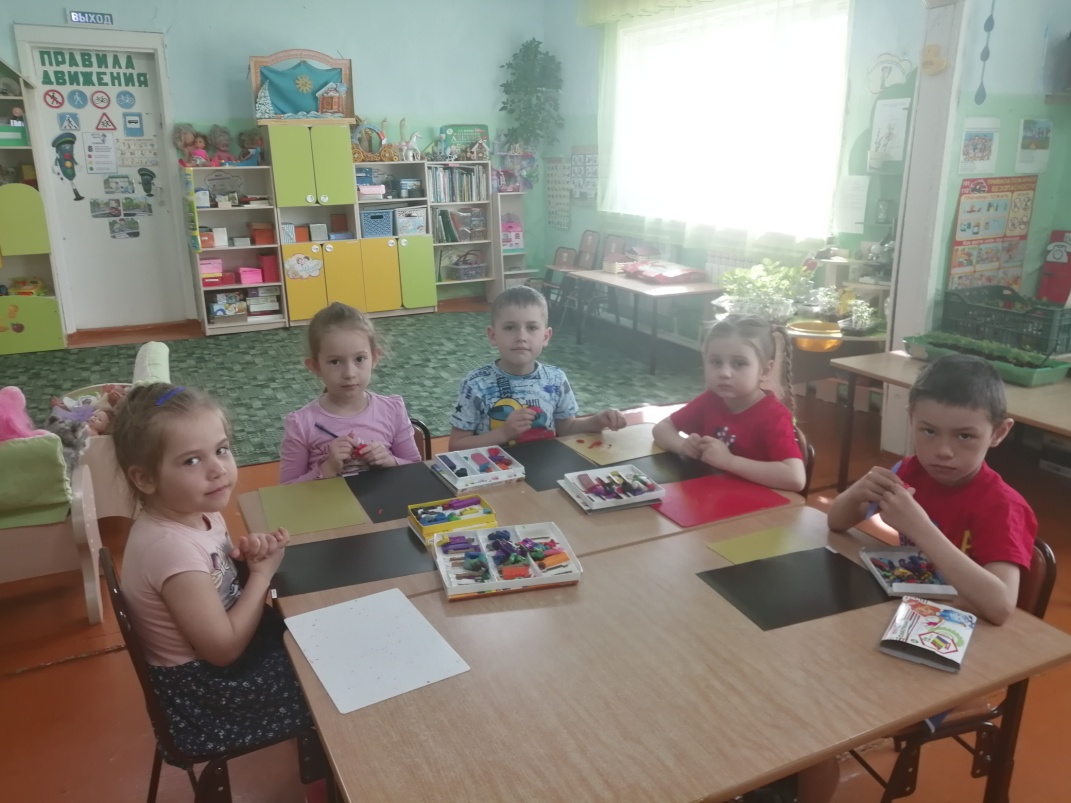 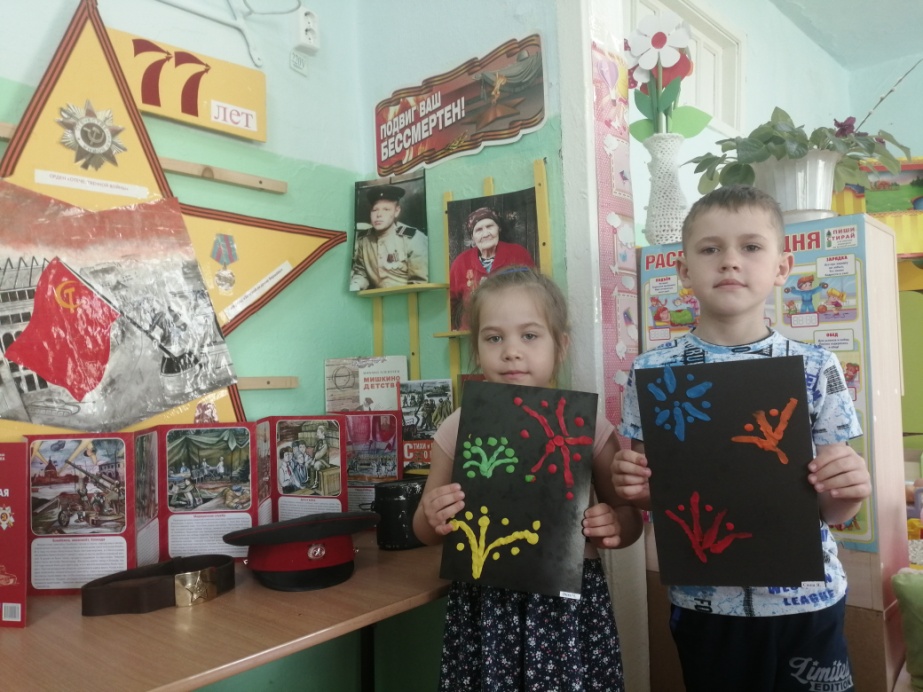 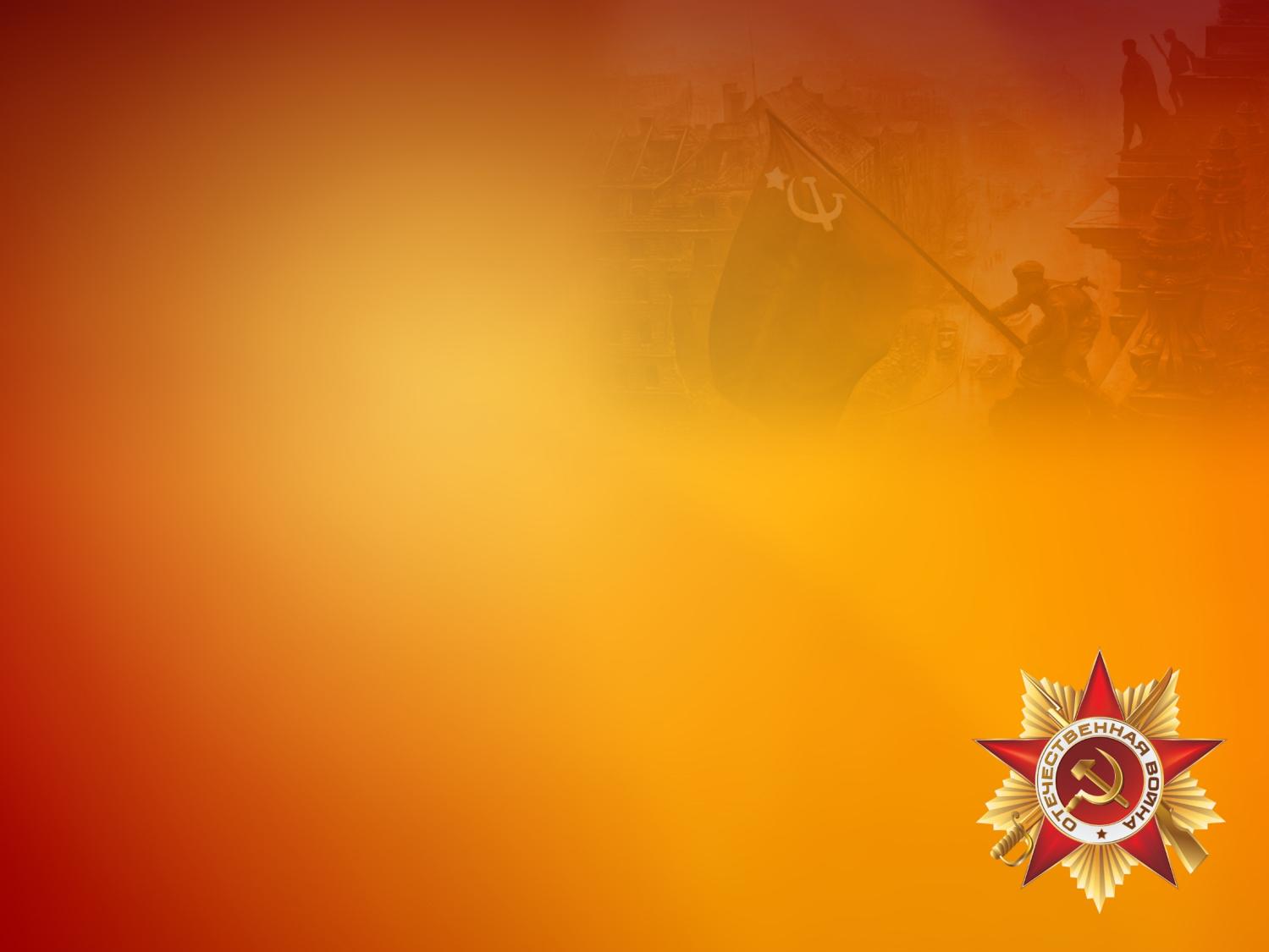 Стела:  «Мы помним, мы гордимся»
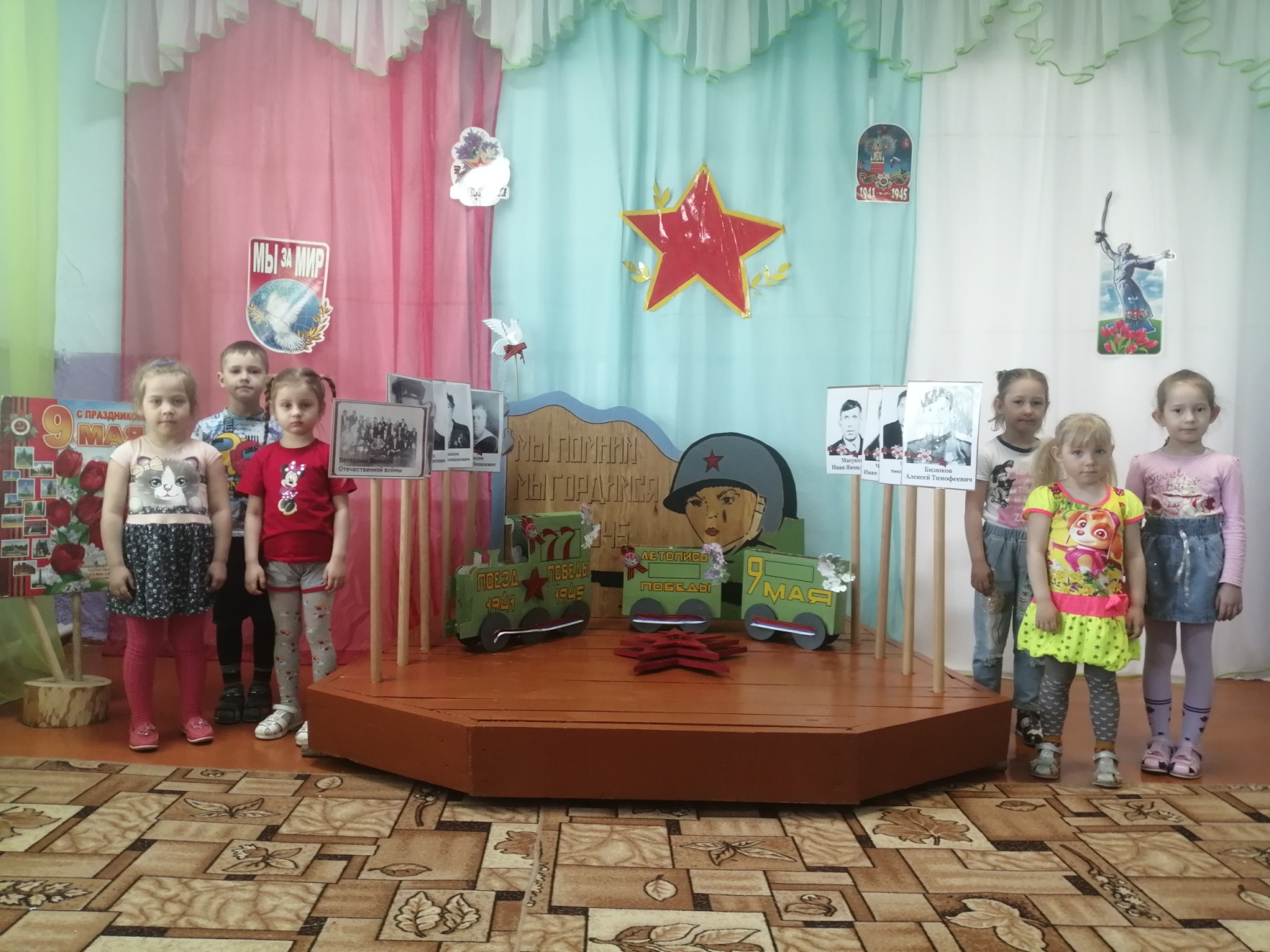 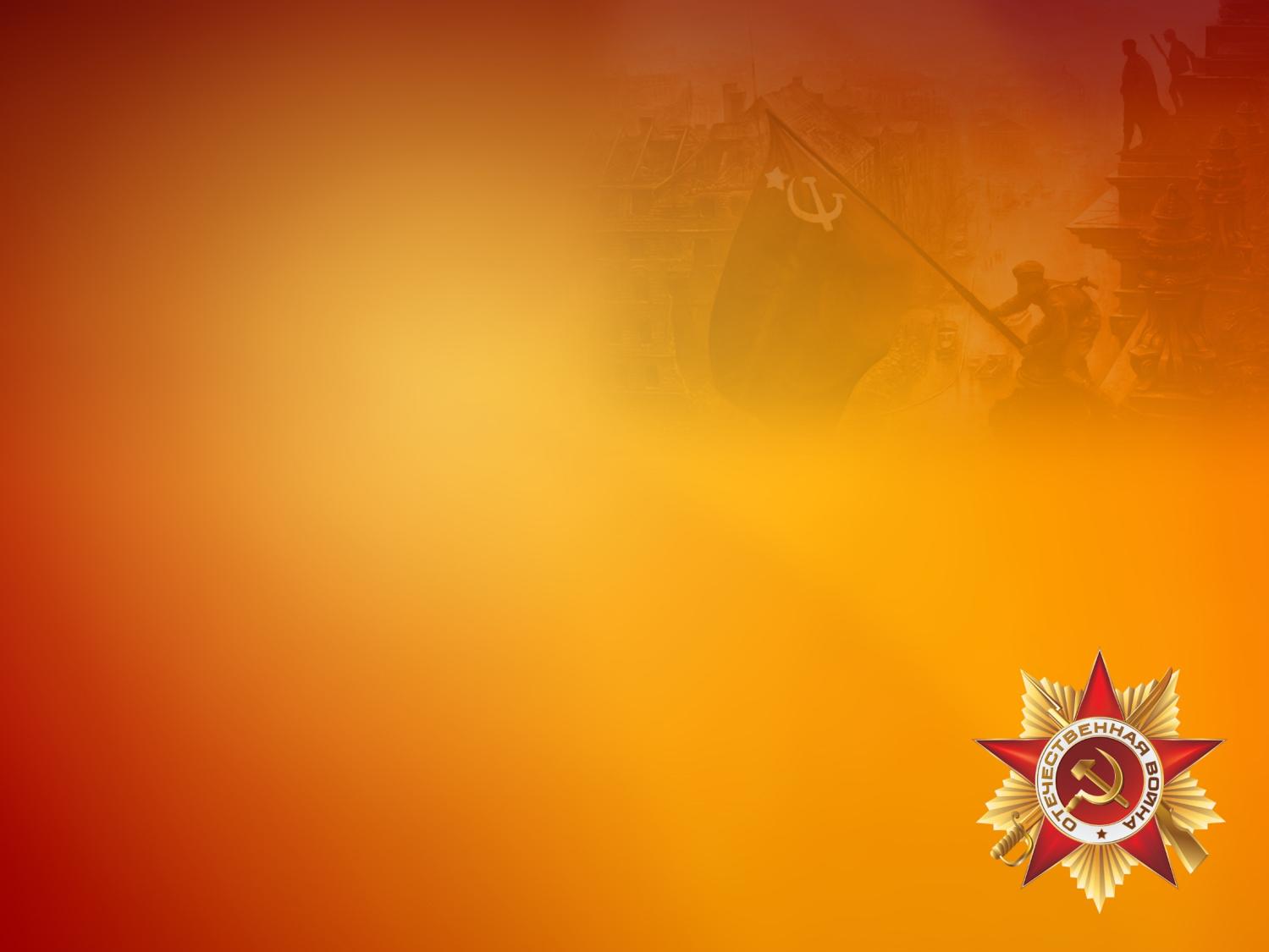 НОД аппликация: «Подарим улыбку» (открытки для ветеранов ВОВ)
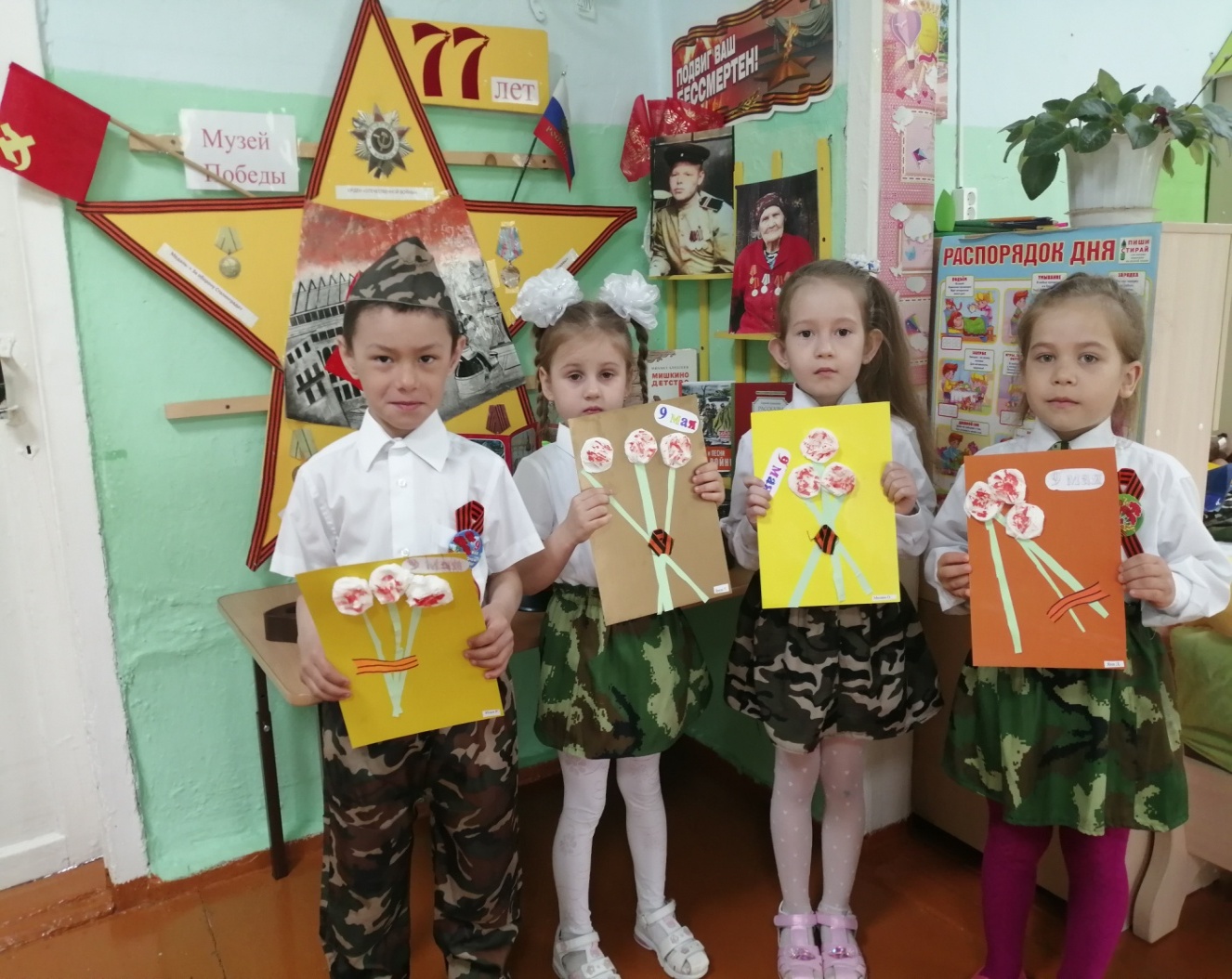 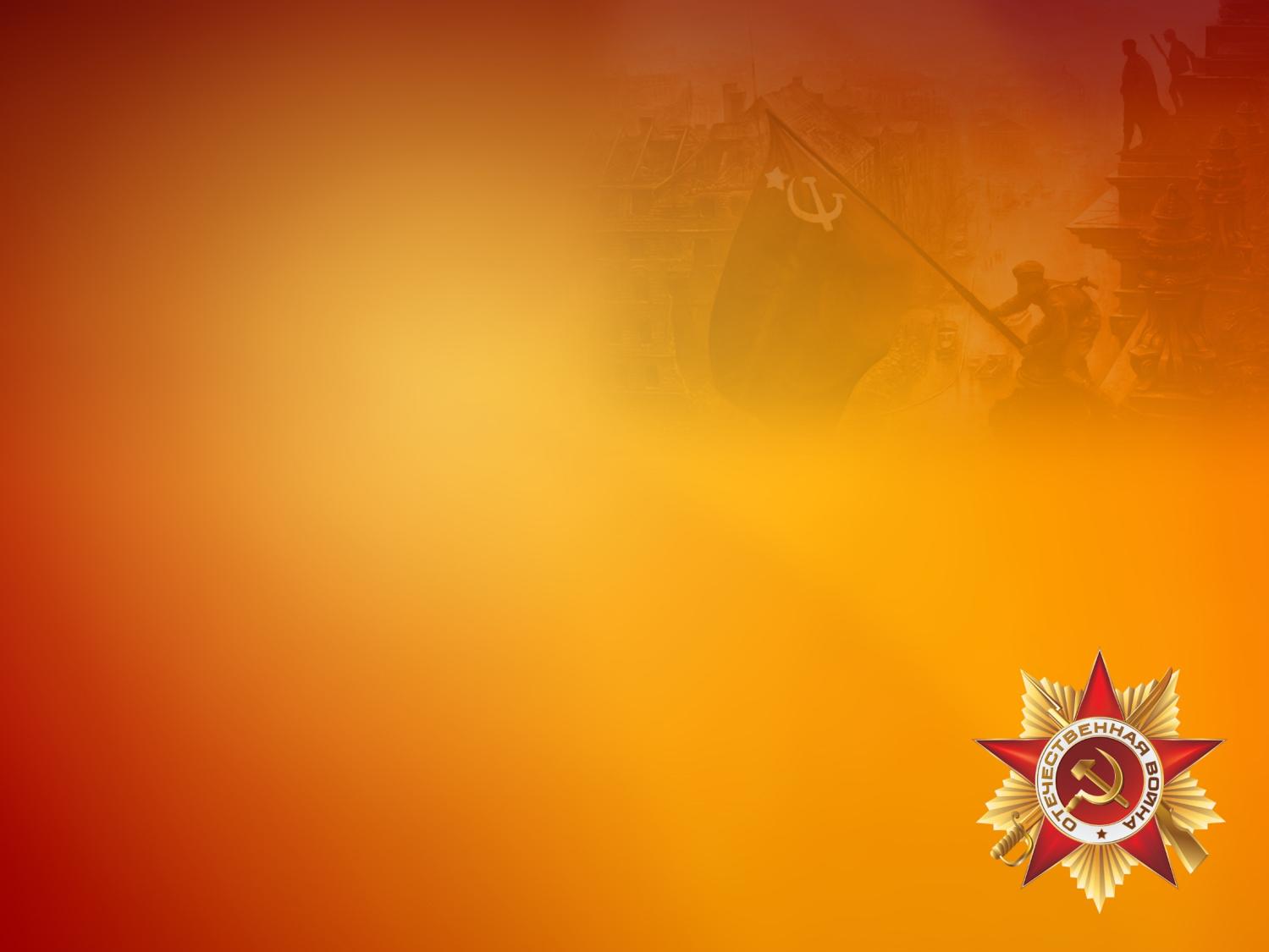 Экскурсия к памятнику Славы
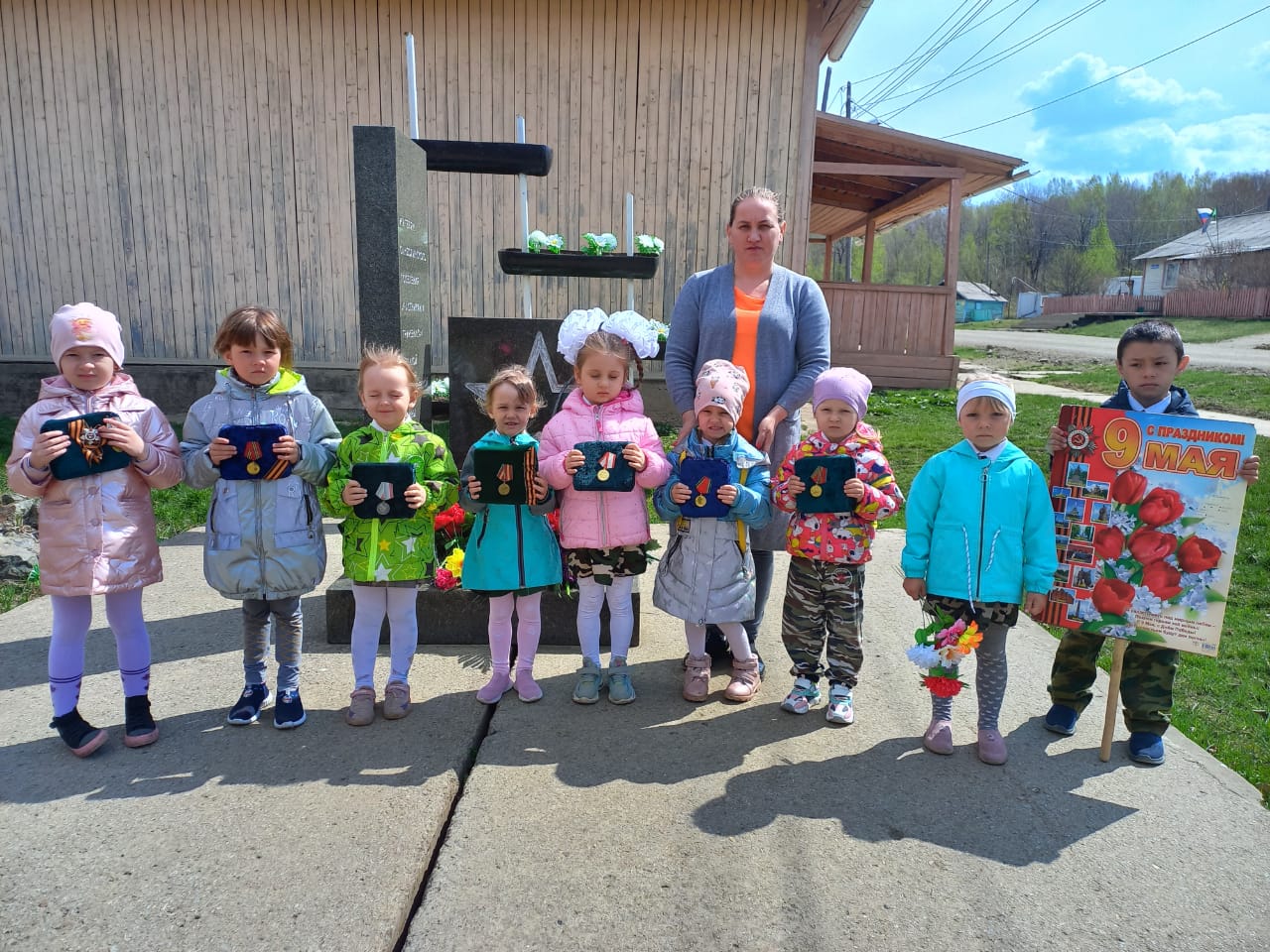 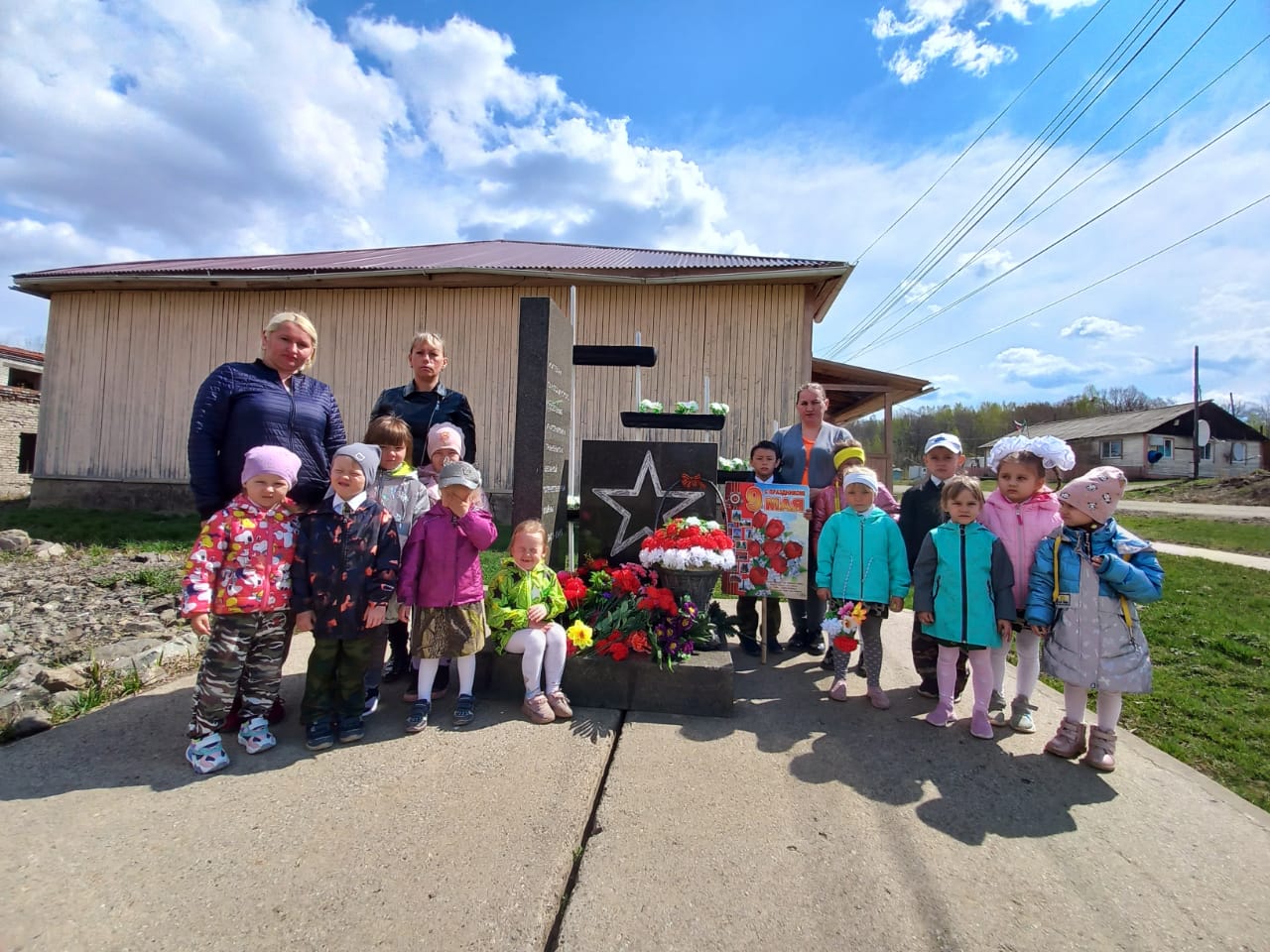 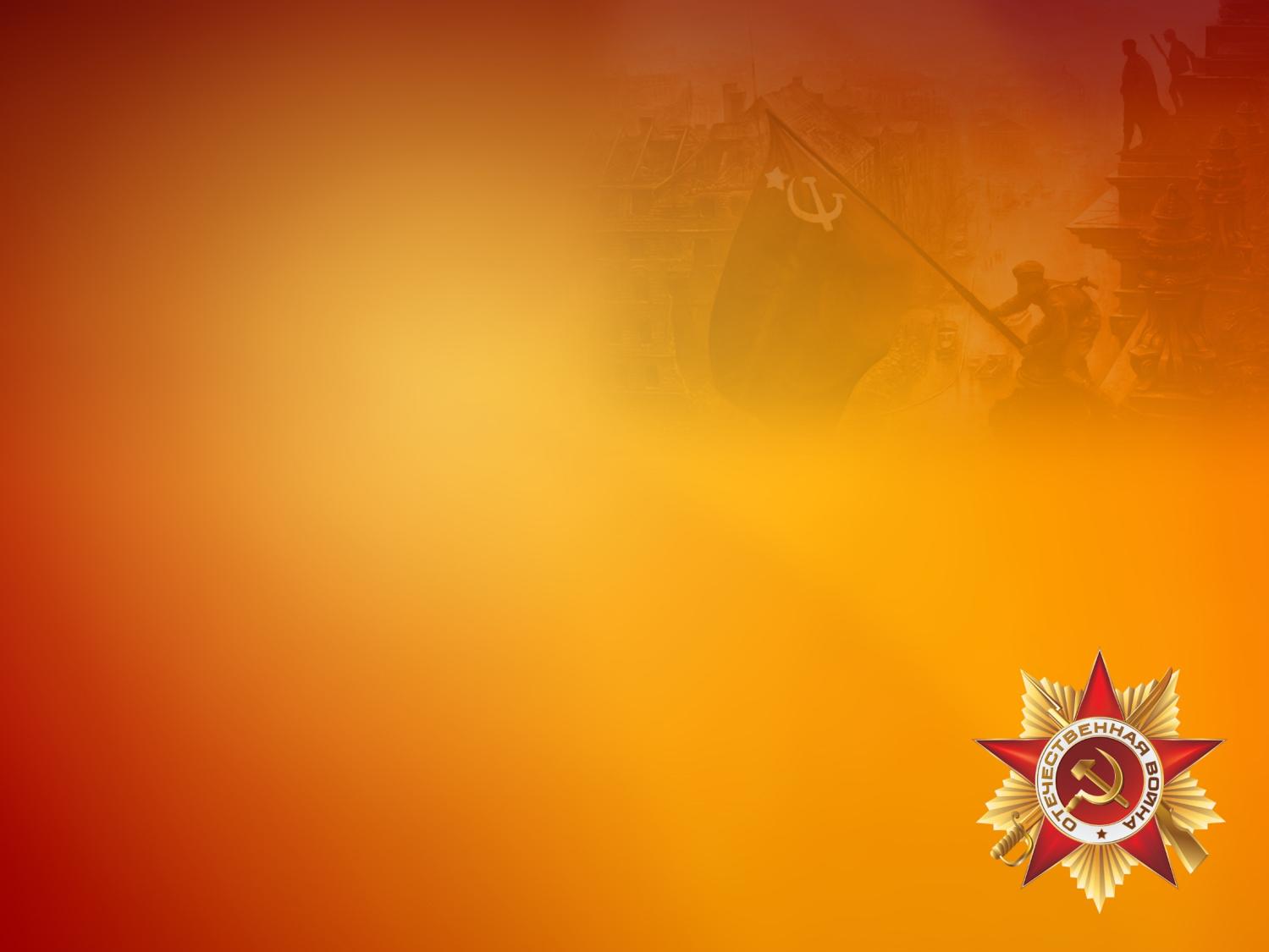 Экскурсия к ветерану:  Столяровой Валентины Ивановны 23.02.1924 года рождения
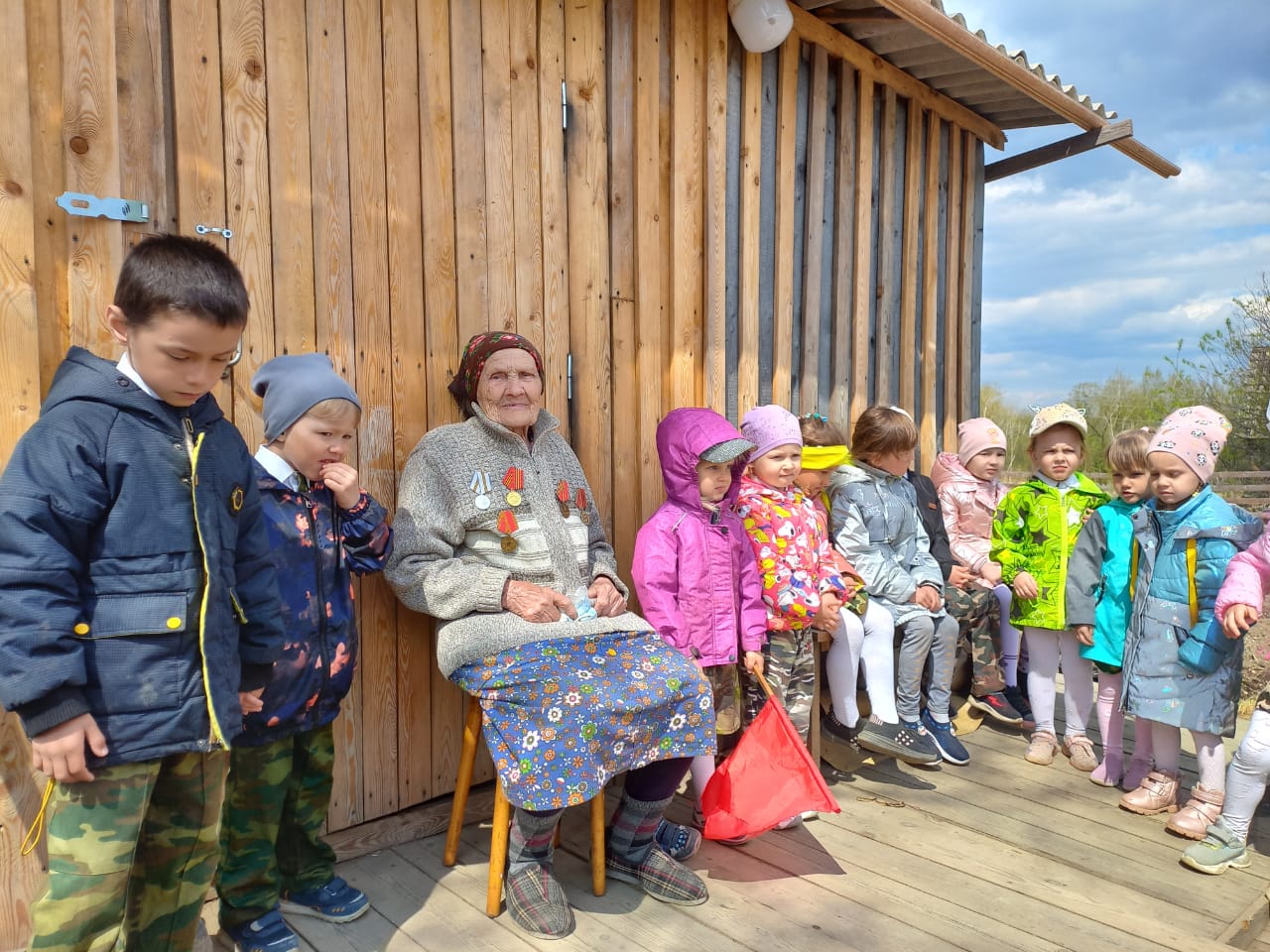 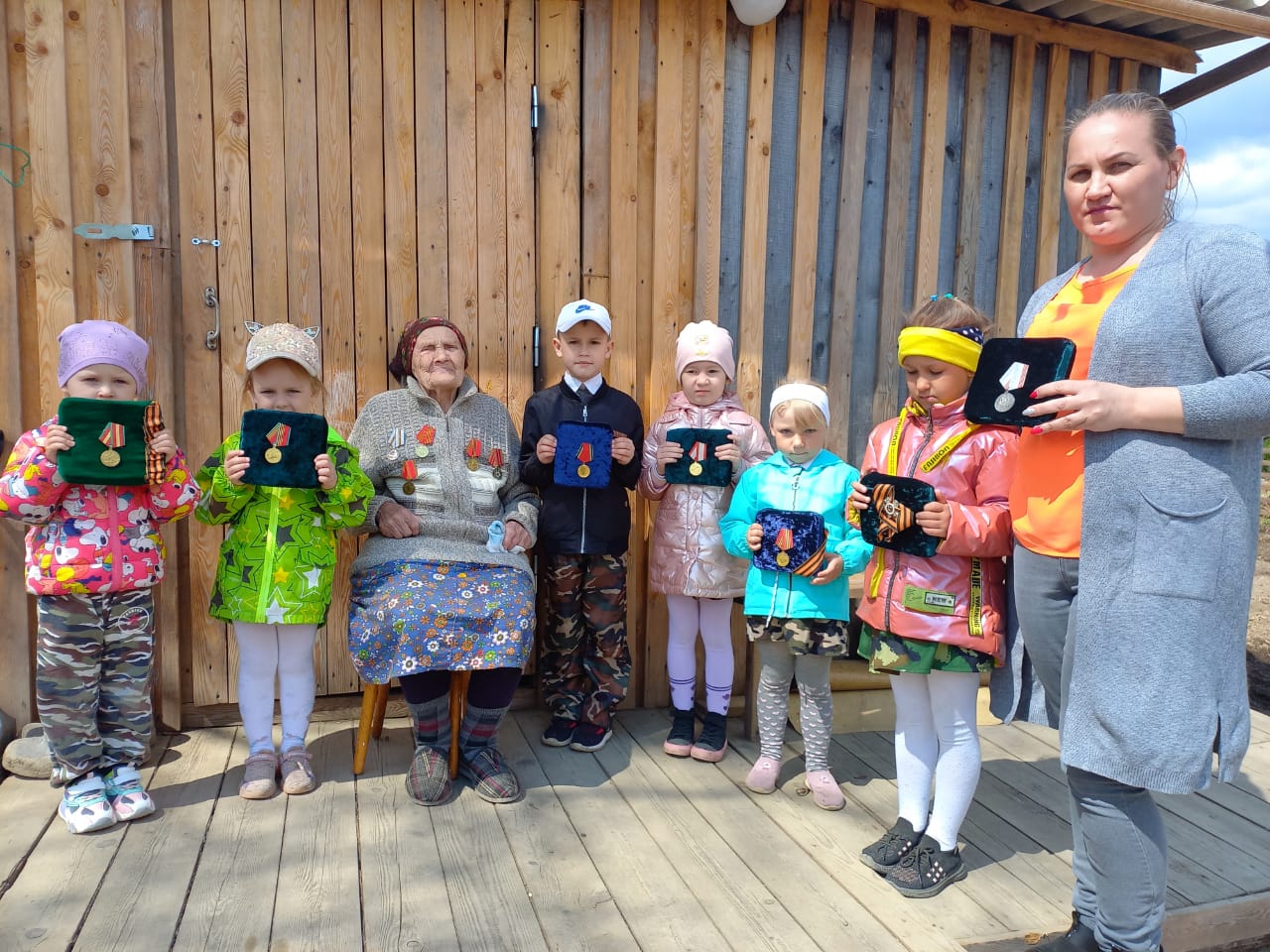 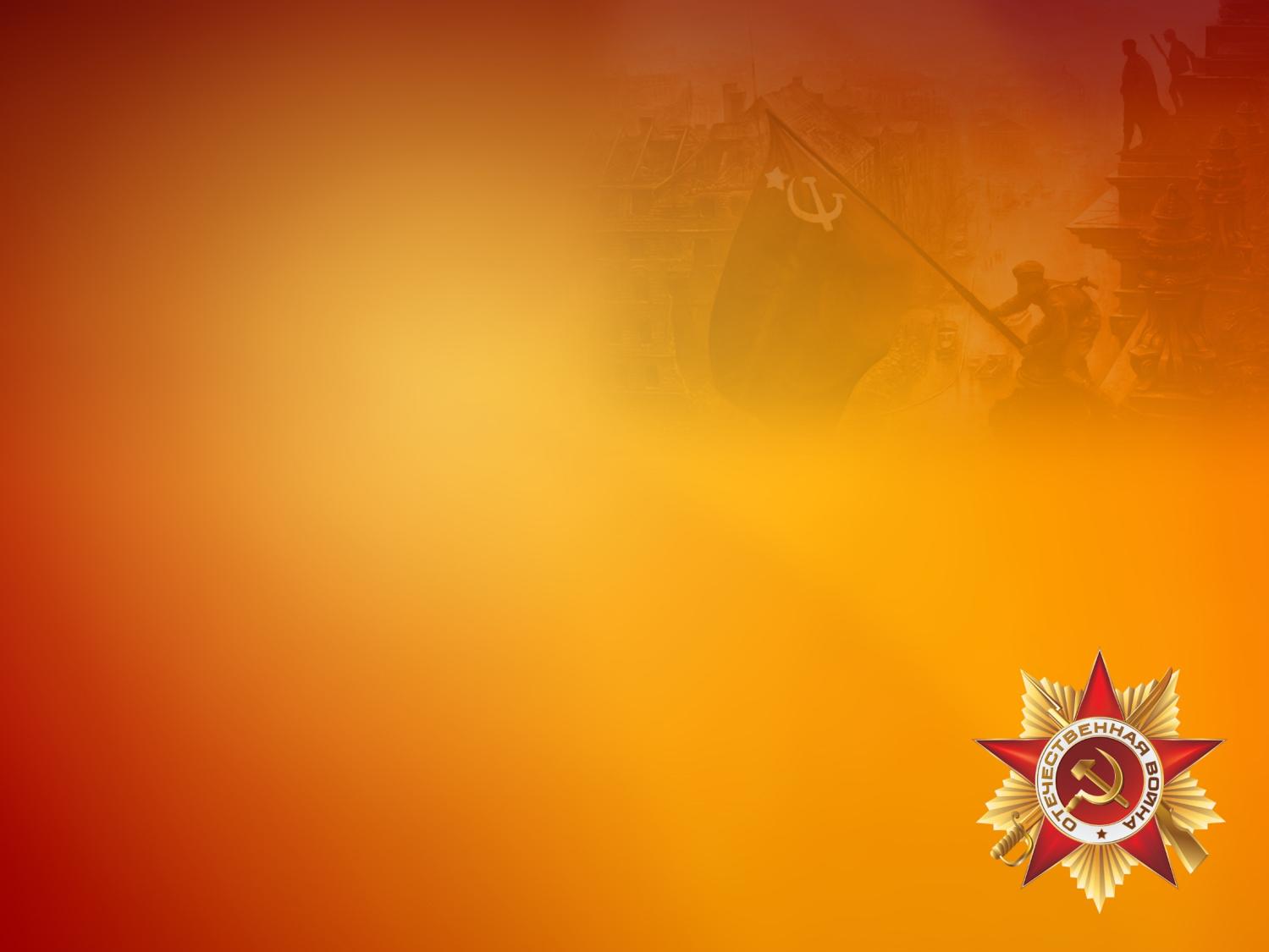 Итоговое мероприятие для детей старшей разновозрастной группы: Утренник «День Победы»
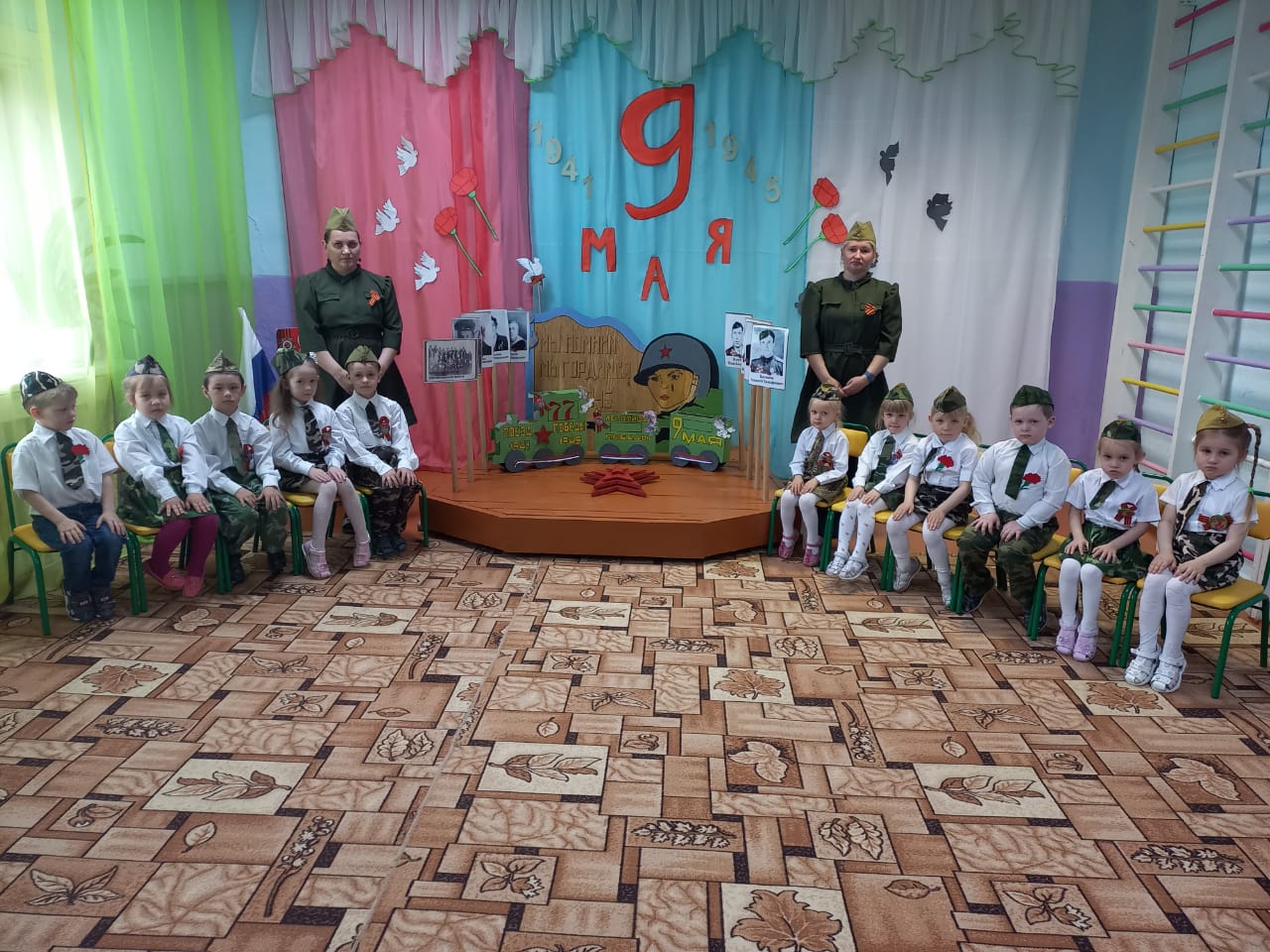 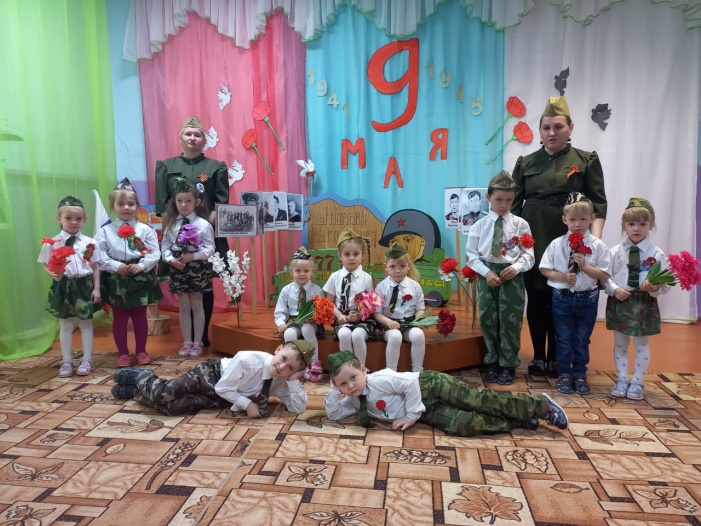